নির্দেশনা স্লাইড
এই পাঠটি শ্রেণিকক্ষে উপস্থাপনের সময় প্রয়োজনীয় নির্দেশনা প্রতিটি স্লাইডের নিচে অর্থাৎ Slide note এ সংযোজন করা হয়েছে। আশা করি সম্মানিত শিক্ষকগণ পাঠটি উপস্থাপনের পূর্বে উল্লেখিত Note দেখে নিবেন। এছাড়াও শিক্ষক প্রয়োজনবোধে তার নিজস্ব কৌশল প্রয়োগ করতে পারবেন।
[Speaker Notes: এই স্লাইডটি শুধু মাত্র শিক্ষখের জন্য]
স্বাগতম
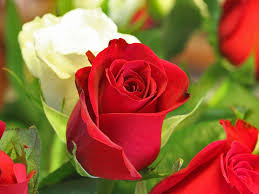 পরিচিতি
শিক্ষক পরিচিতি
শাদাত হোসেন
জুনিয়র ইন্সট্রাক্টর (ফার্ম মেশিনারী) 
হবিগঞ্জ টেকনিক্যাল স্কুল ও কলেজ।
01৭১২-৯৫৮৪৬৪
Email: shadat.hossain283@gmail.com
পাঠ পরিচিতি
শ্রেণি	: ৯ম
বিষয়	: ফার্ম মেশিনারি (১ম পত্র )
অধ্যায়	: ১০
সময়	: ৪৫ মিনিট
তারিখ 	 :
?
স্ক্রু থ্রেড
স্ক্রু থ্রেড
কোনো গোলাকার লম্বা ধাতব খন্ড বা রডের এক মাথায় চারিদিকে বৃত্তাকারে অগ্রসরমান নির্দিষ্ট মাপের প্যাঁচানো খাঁজকাটা থাকলে তাকে স্ক্রু-থ্রেড বলা হয়।
শিখনফল
এ পাঠ শেষে শিক্ষার্থীরা…
স্ক্রু থ্রেড কি তা বলতে পারবে।
থ্রেডের বিভিন্ন অংশ উল্লেখ করতে পারবে।
থ্রেডের ইষ্ট্যান্ডার্ড সনাক্ত করতে পারবে।
স্ক্রু থ্রেডের শ্রেনীবিভাগ
এক্সটারনাল টাইপ থ্রেড
ইন্টারনাল টাইপ থ্রেড
(থ্রেডের অবস্থানের উপর ভিত্তি করে)
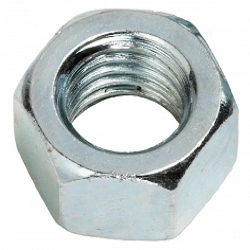 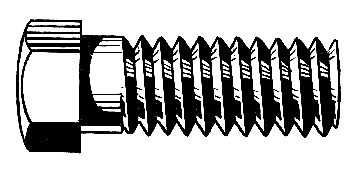 স্ক্রু থ্রেডের শ্রেনীবিভাগ
রাইট হ্যান্ড টাইপ থ্রেড
লেফট হ্যান্ড টাইপ থ্রেড
(থ্রেড ঘোরানোর উপর ভিত্তি করে)
স্ক্রু থ্রেডের বিভিন্ন অংশ
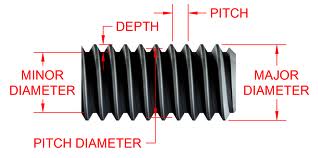 পিচ
গভীরতা
মেজর ডায়ামিটার
মাইনর ডায়ামিটার
পিচ ডায়ামিটার
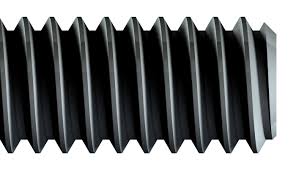 পিচ
এক থ্রেড হতে অন্য থ্রেডের দুরত্বকে পিচ বলে।
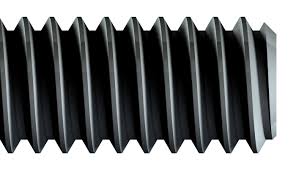 কোণ
এক থ্রেড হতে অন্য থ্রেডের মধ্যে ঊৎপন্ন কোণ
থ্রেডের শীর্ষ বিন্দু হতে নিম্নবিন্দু বা রুট পর্যন্ত দুরত্বকে গভিরতা বলে
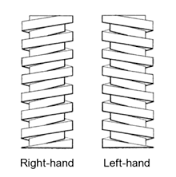 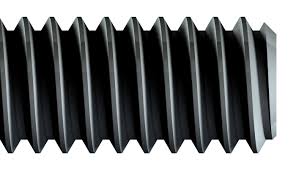 ঘড়ির কাটার দিকে ঘুরানোকে রাইট হ্যান্ড টাইপ থ্রেড বলে
গভীরতা
রাইট হ্যান্ড টাইপ
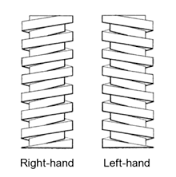 ঘড়ির কাটার উল্ট দিকে ঘোরানোকে লেফট হ্যান্ড টাইপ থ্রেড বলে
লেফট হ্যান্ড টাইপ
একটি স্ক্রু থ্রেডে যে সব অংশ পেলাম:
কোন
ক্রেস্ট
রুট
গভীরতা
পিচ
স্ক্রু থ্রেডের বিভিন্ন অংশ
স্ক্রু থ্রেড তৈরির একটি ভিডিও চিত্র দেখিঃ
একক কাজ
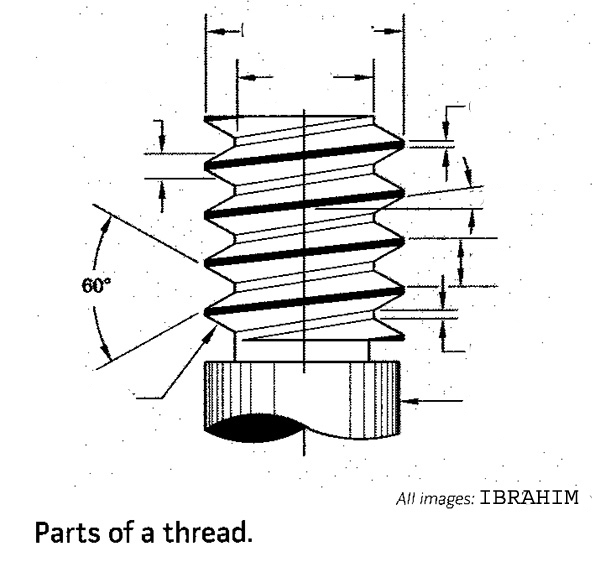 পার্শের চিত্রটির বিভিন্ন অংশের নাম লিখ।
× আবার চেষ্টা কর
√ উত্তর সঠিক হয়েছে
মূল্যায়ন
১। স্ক্র থ্রেডের শ্রেণি বিভাগ  কত? (বই এর বর্ননা মোতাবেক)
(ক) চার
(খ) তিন
(গ) দুই
(ঘ) ছয়
2। স্ক্র থ্রেডের পিচ বলতে কী বুঝায়?
(খ) দুই থ্রেডের প্রস্থ
(ক) দুই থ্রেডের দৈর্ঘ্য
(গ) দুই থ্রেডের উচ্চতা
(ঘ) দুই থ্রেডের দুরত্ব
[Speaker Notes: সঠিক উত্তরের জন্য অপশন গুলোতে ক্লিক করতে হবে অন্য স্থানে ক্লিক করলে নেক্সট স্লাইডে চলে যাবে!]
√ উত্তর সঠিক হয়েছে
× আবার চেষ্টা কর
মূল্যায়ন
৩। লেফট হ্যান্ড স্ক্র থ্রেড টাইট দিতে কোন দিকে ঘূরাতে হবে?
(ক) ঘড়ির কাটার উপর দিকে
(খ) ঘড়ির কাটার নিচ দিকে
(গ) ঘড়ির কাটার সোজা দিকে
(ঘ) ঘড়ির কাটার বিপরিত দিকে
(ক) ট্যাপ হ্যান্ডেল
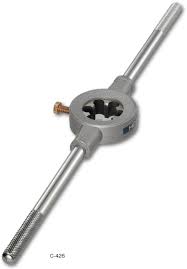 (খ) ডাই হ্যান্ডেল
৪। যন্ত্রটির নাম কী?
(গ) স্ক্রু হ্যান্ডেল
(ঘ) চিপিং হ্যান্ডেল
[Speaker Notes: সঠিক উত্তরের জন্য অপশন গুলোতে ক্লিক করতে হবে।]
মূল্যায়ন
১। স্ক্রু থ্রেড বলতে কি বুঝ? 
২। রাইট হ্যান্ড ও লেফট হ্যান্ড  স্ক্রু থ্রেড বলতে কি বুঝ?
৩। স্ক্রু থ্রেডের বিভিন্ন অংশের নাম বল?
৪। থ্রেডের রুট ও পিচ বলতে কি বুঝ?
বাড়ীর কাজ
থ্রেড কাটতে কি কি যন্ত্রের প্রয়োজন তার একটি তালিকা তৈরী কর।
ধন্যবাদ
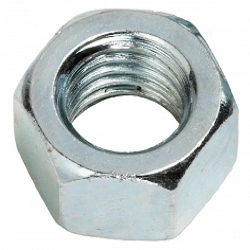